President Mid-Year Report
15th of January, 2015
Outline
Completed and future structure  
Projects 
By-Law revisions
Judicial Board 
GA
SSMU HR 
Sustainability
McGill 
Other
By-Law Revisions
Completed
Articles from Constitution moved into By-Laws 
Nominating Committee role and responsibilities
By-Law Review Commissioners!  And By-Law Review Committee 
Future
Judicial Board role and responsibilities 
Board of Directors over summer 
VP External and VP C&S By-Laws
General redraft 
Legal review of By-Laws and Constitution
Judicial Board
Completed 
Minimum quorum met (2 law, 1 non-law) 
Simakov vs. SSMU Executives case
Khan and Ali Syed vs. SSMU Council and Speaker case
Future 
Role and responsibilities of Jboard
Quorum requirements with law students 
Currently need 4 semesters of law to be eligible to sit on the Jboard as a Law Justice 
Working with By-Law Review Commissioners and Committee
General Assembly
Fall GA 
Peer support volunteers 
~850 students 
Safety and security of students / space 
Winter GA
March instead of February 
Looking for a larger space
Fieldhouse / gym 
Leacock rooms and Moyse hall 
Hotels and event spaces within 1 block of campus 
Will need volunteers!
SSMU HR
Completed
Future
SSMU Staff Mental Health Policy
GM hiring 
Student staff (hiring/supervision)
Secretary General GA 
Secretary General Governance and Administration 
Speaker 
Parliamentarian 
Recording Secretary
Environment Commissioners (2)
Green Events Coordinator 
Green Building Coordinator 
Ethics Commissioner 
Elections SSMU (4)
By-Law Review Commissioner (2) 
Sustainability Research Coordinator
GM training 
CEO+DEO hiring 
Student staff 2015-2016 hiring 
May transition of executives
Sustainability
Completed
Future
Environment Commissioners
Sustainability Assessment and SPOKES Conference
Green Events Coordinator 
Workshop and green events guide 
Green Building Coordinator 
Utilities report to council
Sustainability Research Coordinator! And Ad Hoc Sustainability Committee 
Consultation / survey
Research project
Environment Commissioners
Composting campaign 
Green Building Coordinator 
Reverse vending machines
Sustainability report and recommendations for future implementation coming to Council!
Edit Sustainability Policy
McGill
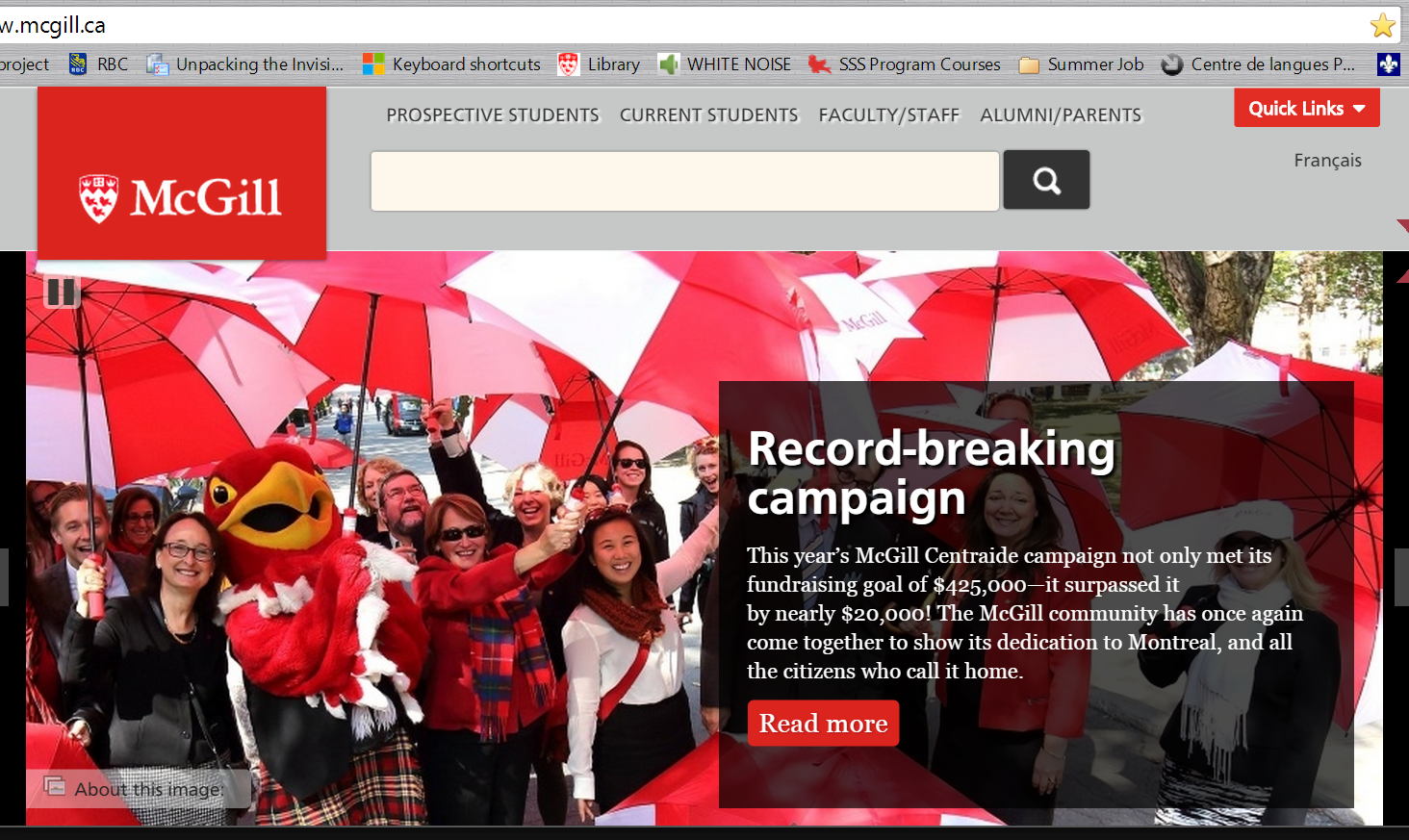 Completed
Centraide campaign 
$444,000+ raised 
Ongoing 
Senate 
Senate Committee on Physical Development (SCPD)
Academic Policy Committee (APC)
Board of Governors 
Buildings Properties Committee (BPC)
 Committee to Advise on Matters of Social Responsibility (CAMSR)
Other!
Completed
SEAMLESS
Council retreat orientation and equity training 
Monthly media meetings 
Future 
 SSMU + PGSS joint summit 
Continuing media meetings 
Office hours this semester: Mondays 11am-1pm